جامعة محمد خيضر بسكرة
كلية العلوم الاقتصادية والتجارية وعلوم التسيير
قسم علوم التسيير
سلسلة محاضرات مقدمة للسنة الأولى ماستـــــــــر
GSO
الاطار المفاهيمي لإدارة المعرفة
من إعداد الأستاذة:
فاطمة الزهراء طاهري
Email: fatima.tahri@univ-biskra.dz
أساليب الادراك المعرفي
دورة حياة المعرفة
الاستشارة
الطرق
قيمة الوحدة
المساقات
البحث التطبيقي
المنشورات
الأفكار والمفاهيم
الوقت
ملاحظات حول دورة حياة المعرفة
أولا
أحيانا دورة حياة المعرفة تكون قصيرة جدا
ثانيا
أحيانا بعض المعارف تكون ذات دورة حياة مفتوحة
نماذج من دورة حياة المعرفة
البرمجيات
القوانين العلمية
المنفعة
المنفعة
الوقت
الوقت
ثالثا
القسم الأعظم من المعارف أصبحت معارف تاريخية
رابعا
الشركات القائمة على المعرفة تحقق حلزونية المعرفة  Knowlege spiral
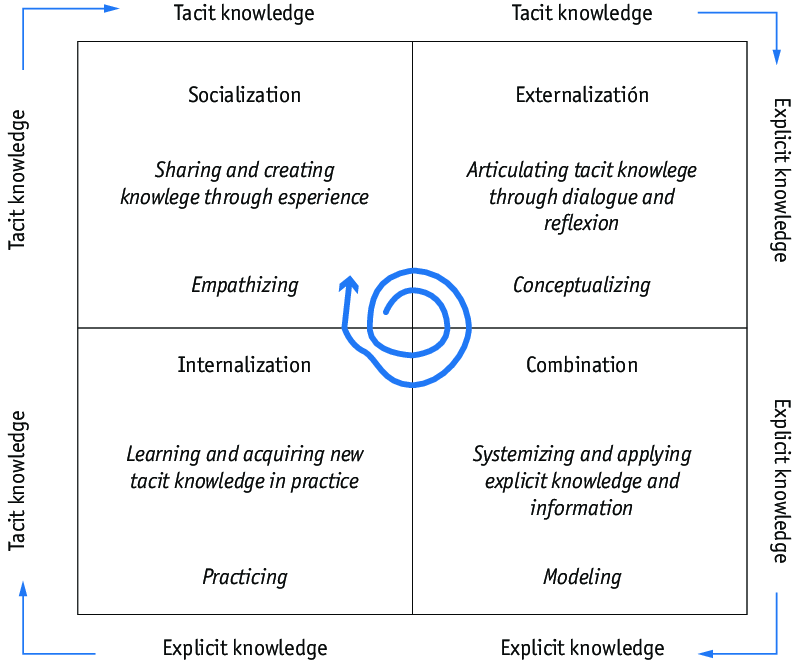